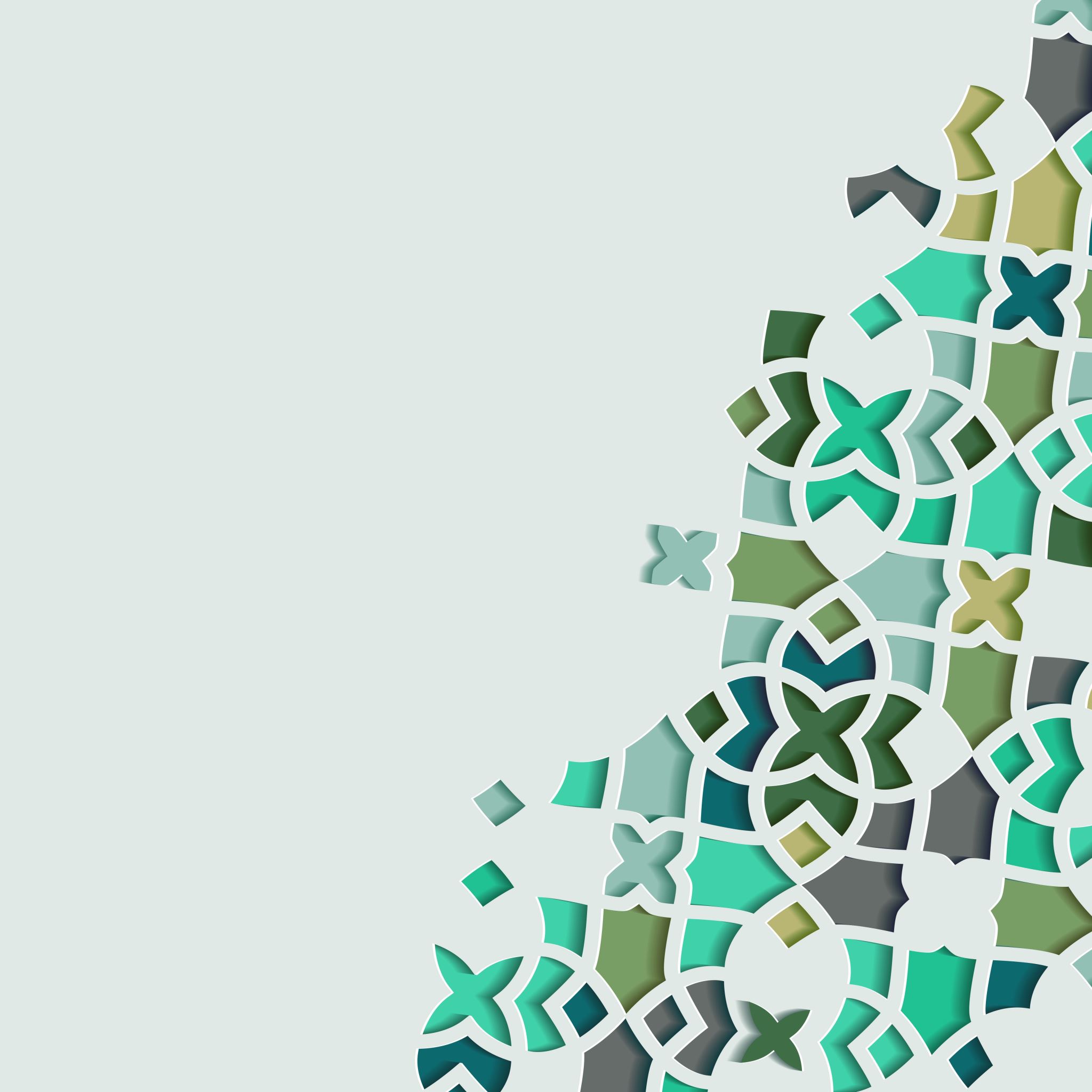 The Life of Prophet Muhammad
Lesson 86
The Second Umrah and the Return to Medina
After leaving Ji’ranah, the Prophet performs the lesser pilgrimage before returning to Medina.
After the Prophet’s return to Medina, Mariyah gives birth to a boy. The angel Gabriel descends upon the Prophet to offer his congratulations:
ففي تلك الليلة كان أن هبط عليه جبرئيل عليه السلام فسلّم عليه بما أوحى إليه بميلاد وليده و تسميته إذ قال له: السلام عليك يا أبا ابراهيم!فبشّره بذلك بمولده، فبشّر هو صلّى اللّه عليه و آله من حضره فقال: ولد لي الليلة غلام فسميته باسم أبي: ابراهيم عليه السّلام.
The Second Umrah and the Return to Medina
Over the following months, the Prophet sent out 16 expeditions to engage the remaining hostile tribes surrounding Medina and dismantle their idols.
 Prior to this, Imam Ali had already demolished the shrine of the goddess Manat along the Red Sea coast. He is now tasked with heading northeast to confront the Tayy tribe and dismantle the temple of their main idol. 
The Bani Tayy, unable to defend themselves, gradually embraced Islam and became valuable allies to Medina.
The Death of Al-Najashi
Shortly after the conquest of Makkah, the Prophet receives news of the death of Al-Najashi. Fifteen years have passed since Ja'far ibn Abi Talib led the first group of emigrants to Abyssinia. Not only did the Abyssinian king offer sanctuary to the vulnerable community, but he also ensured their safe return to Makkah and Medina.
روى الصدوق في «الخصال» بسنده عن العسكري عليه السّلام قال: لما أتى جبرئيل رسول اللّه ينعى النجاشي بكا عليه و قال: مات أخوكم أصحمة، و هو اسم النجاشي، ثم خرج الى الجبّابة (المقبرة) فخفض اللّه له كل مرتفع حتى رأى جنازته بالحبشة فصلّى عليه و كبّر سبعا
When Gabriel came to the Messenger of God, he informed him of the death of Al-Najashi, and he (Gabriel) cried for him. He said: "Your brother As'hamah has died," and that was the name of Al-Najashi. Then he (the Prophet) went out to the burial ground, and God flattened every high place for him until he saw his funeral procession with the Abyssinians. He prayed over him and performed seven takbirs.
The Expedition of Tabuk
Shortly after the Battle of Hunayn, the Persians lose Jerusalem at the hands of Emperor Heraclius and the Roman army.
Remarkably, the unthinkable shakeup had already been foretold in Surat Al-Rum:
غُلِبَتِ ٱلرُّومُ فِىٓ أَدْنَى ٱلْأَرْضِ وَهُم مِّنۢ بَعْدِ غَلَبِهِمْ سَيَغْلِبُونَ فِى بِضْعِ سِنِينَ لِلَّهِ ٱلْأَمْرُ مِن قَبْلُ وَمِنۢ بَعْدُ وَيَوْمَئِذٍ يَفْرَحُ ٱلْمُؤْمِنُونَ
“The Romans have been defeated. In the nearer land, and they, after their defeat will be victorious. Within a few years. To God belongs the command before and after. And that day the believers will rejoice.”
Quran 30:2-4
The Expedition of Tabuk
With the Persians expelled from Syria and Egypt, news swiftly circulates that the Romans are plotting to invade Yathrib and suppress the burgeoning Arabian empire. 
Caesar could not ignore the significant advantage that the Battle of Mu'tah had conferred upon the Muslims, nor could he overlook the Arab tribes' aspirations for independence and their desire to break free from his influence and rule, as well as their alliance with the Muslims. Thus, he determined that dismantling the power of the Muslims had become an urgent necessity.
The Expedition of Tabuk
All of this sets the stage for the military expedition of Tabuk.
Where is Tabuk? It is said to be a a fortress located 778 km northwest of Medina, near the current border with Jordan.
The Expedition of Tabuk took place in Rajab 9AH and was the last expedition in the life of the Prophet.
Scholars have put forward many theories regarding the purpose of this campaign.
The Expedition of Tabuk
1. To preempt an attack by Heraclius: Traders from Syria to Medina brought word that he was gathering a formidable army to challenge the Prophet
 2. To spread Islam to Greater Syria, Byzantium, and beyond: Muʾtah had yielded inconsequential results, so this was the first major effort for this purpose
3. To test the Muslims
The Expedition of Tabuk
How was the Expedition of Tabuk a test for the Muslims?
Long distance:

لَوْ كَانَ عَرَضًا قَرِيبًا وَسَفَرًا قَاصِدًا لَّٱتَّبَعُوكَ وَلَـٰكِنۢ بَعُدَتْ عَلَيْهِمُ ٱلشُّقَّةُ
Had it been an easy gain and a moderate trip, the hypocrites would have followed you, but distant to them was the journey. 
Quran 9:42
The Expedition of Tabuk
Extreme heat
فَرِحَ ٱلْمُخَلَّفُونَ بِمَقْعَدِهِمْ خِلَـٰفَ رَسُولِ ٱللَّهِ وَكَرِهُوٓا۟ أَن يُجَـٰهِدُوا۟ بِأَمْوَٰلِهِمْ وَأَنفُسِهِمْ فِى سَبِيلِ ٱللَّهِ وَقَالُوا۟ لَا تَنفِرُوا۟ فِى ٱلْحَرِّ قُلْ نَارُ جَهَنَّمَ أَشَدُّ حَرًّا لَّوْ كَانُوا۟ يَفْقَهُونَ 
“Those who remained behind rejoiced in their staying [at home] after [the departure of] the Messenger of Allah and disliked to strive with their wealth and their lives in the cause of Allah and said, ''Do not go forth in the heat." Say, "The fire of Hell is more intensive in heat" - if they would but understand.”
Quran 9:81
The Expedition of Tabuk
It was harvest season back home
يَـٰٓأَيُّهَا ٱلَّذِينَ ءَامَنُوا۟ مَا لَكُمْ إِذَا قِيلَ لَكُمُ ٱنفِرُوا۟ فِى سَبِيلِ ٱللَّهِ ٱثَّاقَلْتُمْ إِلَى ٱلْأَرْضِ أَرَضِيتُم بِٱلْحَيَوٰةِ ٱلدُّنْيَا مِنَ ٱلْـَٔاخِرَةِ فَمَا مَتَـٰعُ ٱلْحَيَوٰةِ ٱلدُّنْيَا فِى ٱلْـَٔاخِرَةِ إِلَّا قَلِيلٌ

“O you who believe! What is [the matter] with you that, when you are told to go forth in the cause of Allah , you adhere heavily to the earth? Are you satisfied with the life of this world rather than the Hereafter? But what is the enjoyment of worldly life compared to the Hereafter except a [very] little.”
Quran 9:38
The Expedition of Tabuk
For these reasons, the army was nicknamed jaysh al-ʿusrah which literally means “The Army of Hardship”.
The hypocrites and those with weak faith invented all sorts of excuses
َـٰٓأَيُّهَا ٱلَّذِينَ ءَامَنُوا۟ مَا لَكُمْ إِذَا قِيلَ لَكُمُ ٱنفِرُوا۟ فِى سَبِيلِ ٱللَّهِ ٱثَّاقَلْتُمْ إِلَى ٱلْأَرْضِ أَرَضِيتُم بِٱلْحَيَوٰةِ ٱلدُّنْيَا مِنَ ٱلْـَٔاخِرَةِ فَمَا مَتَـٰعُ ٱلْحَيَوٰةِ ٱلدُّنْيَا فِى ٱلْـَٔاخِرَةِ إِلَّا قَلِيلٌ
“O you who believe! What is [the matter] with you that, when you are told to go forth in the cause of Allah , you adhere heavily to the earth? Are you satisfied with the life of this world rather than the Hereafter? But what is the enjoyment of worldly life compared to the Hereafter except a [very] little.”
Quran 9:38
The Expedition of Tabuk
إِلَّا تَنفِرُوا۟ يُعَذِّبْكُمْ عَذَابًا أَلِيمًا وَيَسْتَبْدِلْ قَوْمًا غَيْرَكُمْ وَلَا تَضُرُّوهُ شَيْـًٔا وَٱللَّهُ عَلَىٰ كُلِّ شَىْءٍ قَدِيرٌ

 ”If you do not go forth, He will punish you with a painful punishment and will replace you with another people, and you will not harm Him at all. And Allah is over all things competent.”
Quran 9:39
The Expedition of Tabuk
إِلَّا تَنصُرُوهُ فَقَدْ نَصَرَهُ ٱللَّهُ إِذْ أَخْرَجَهُ ٱلَّذِينَ كَفَرُوا۟ ثَانِىَ ٱثْنَيْنِ إِذْ هُمَا فِى ٱلْغَارِ إِذْ يَقُولُ لِصَـٰحِبِهِۦ لَا تَحْزَنْ إِنَّ ٱللَّهَ مَعَنَا فَأَنزَلَ ٱللَّهُ سَكِينَتَهُۥ عَلَيْهِ وَأَيَّدَهُۥ بِجُنُودٍ لَّمْ تَرَوْهَا وَجَعَلَ كَلِمَةَ ٱلَّذِينَ كَفَرُوا۟ ٱلسُّفْلَىٰ وَكَلِمَةُ ٱللَّهِ هِىَ ٱلْعُلْيَا وَٱللَّهُ عَزِيزٌ حَكِيمٌ
“ If you do not aid the Prophet - Allah has already aided him when those who disbelieved had driven him out [of Makkah] as one of two, when they were in the cave and he said to his companion, "Do not grieve; indeed Allah is with us." And Allah sent down his tranquillity upon him and supported him with angels you did not see and made the word of those who disbelieved the lowest, while the word of Allah - that is the highest. And Allah is Exalted in Might and Wise.”
Quran 9:40
The Expedition of Tabuk
ٱنفِرُوا۟ خِفَافًا وَثِقَالًا وَجَـٰهِدُوا۟ بِأَمْوَٰلِكُمْ وَأَنفُسِكُمْ فِى سَبِيلِ ٱللَّهِ ذَٰلِكُمْ خَيْرٌ لَّكُمْ إِن كُنتُمْ تَعْلَمُونَ

 ”Go forth, whether light or heavy, and strive with your wealth and your lives in the cause of Allah. That is better for you, if you only knew.”
Quran 9:41
The Expedition of Tabuk
لَوْ كَانَ عَرَضًا قَرِيبًا وَسَفَرًا قَاصِدًا لَّٱتَّبَعُوكَ وَلَـٰكِنۢ بَعُدَتْ عَلَيْهِمُ ٱلشُّقَّةُ وَسَيَحْلِفُونَ بِٱللَّهِ لَوِ ٱسْتَطَعْنَا لَخَرَجْنَا مَعَكُمْ يُهْلِكُونَ أَنفُسَهُمْ وَٱللَّهُ يَعْلَمُ إِنَّهُمْ لَكَـٰذِبُونَ
“Had it been an easy gain and a moderate trip, the hypocrites would have followed you, but distant to them was the journey. And they will swear by Allah , "If we were able, we would have gone forth with you," destroying themselves [through false oaths], and Allah knows that indeed they are liars.”
Quran 9:42
The Expedition of Tabuk
The Story of the Repenters
وَعَلَى ٱلثَّلَـٰثَةِ ٱلَّذِينَ خُلِّفُوا۟ حَتَّىٰٓ إِذَا ضَاقَتْ عَلَيْهِمُ ٱلْأَرْضُ بِمَا رَحُبَتْ وَضَاقَتْ عَلَيْهِمْ أَنفُسُهُمْ وَظَنُّوٓا۟ أَن لَّا مَلْجَأَ مِنَ ٱللَّهِ إِلَّآ إِلَيْهِ ثُمَّ تَابَ عَلَيْهِمْ لِيَتُوبُوٓا۟ إِنَّ ٱللَّهَ هُوَ ٱلتَّوَّابُ ٱلرَّحِيمُ
“And [He also forgave] the three who were left behind [and regretted their error] to the point that the earth closed in on them in spite of its vastness and their souls confined them and they were certain that there is no refuge from Allah except in Him. Then He turned to them so they could repent. Indeed, Allah is the Accepting of repentance, the Merciful.”
Quran 9:118
The Expedition of Tabuk
This verse alludes to the story or the three who deserted and later repented (Kaʿb ibn Mālik, Marārah ibn Rabīʿ, and Hilāl ibn Umayyah)
Ka’b reports:
لما بلغنا اقبال رسول اللّه صلّى اللّه عليه و آله ندمنا، فلما وافى رسول اللّه استقبلناه‌ نهنئه بالسلامة، فسلّمنا عليه، فاعرض عنّا و لم يرد علينا السلام‌  و سلمنا على اخواننا فلم يردّوا علينا السلام
"When news reaches us that the Prophet was arriving, we regretted [not joining him]. So, when the Messenger of Allah arrived, we welcomed him with greetings of peace. We greeted him, but he turned away from us and did not return the greeting of peace. We also greeted our brothers, but they did not return the greeting of peace to us."
The Expedition of Tabuk
و بلغ ذلك أهلنا فقطعوا كلامنا!و كنا نحضر المسجد فلا يسلّم علينا احد و لا يكلّمنا!و جاء نساؤنا الى رسول اللّه فقلن له: قد بلغنا سخطك على أزواجنا، أ فنعتزلهم؟ فقال رسول اللّه: لا تعتزلنهم و لكن لا يقربوكن!
"And when our families heard about it, they stopped talking to us! We used to attend the mosque, but no one would greet us or speak to us! Our women went to the Messenger of Allah and said to him: 'We have heard about your displeasure with our husbands. Should we then separate from them?' The Messenger of Allah said: 'Do not separate from them, but do not let them approach you!'"
The Expedition of Tabuk
فلما رأى كعب بن مالك و صاحباه ما قد حلّ بهم قالوا: ما يقعدنا في المدينة و لا يكلّمنا رسول اللّه و لا اخواننا و لا أهلونا؟!فهلمّوا نخرج الى هذا الجبل فلا نزال فيه حتى يتوب اللّه علينا أو نموت!فخرجوا الى جبل ذناب‌ بالمدينة، فكانوا يصومون، و كان أهلوهم يأتون بالطعام فيضعونه ناحية ثم يولّون عنهم فلا يكلّمونهم
"When Ka'b ibn Malik and his two companions saw what had happened to them, they said, 'What keeps us staying in the city when neither the Messenger of Allah nor our brothers nor our families speak to us?! Let us go out to this mountain and stay there until Allah forgives us or we die!' So, they went out to the mountain of Dhanab near the city, where they fasted. Their families would bring them food, place it nearby, and then turn away without speaking to them."
The Expedition of Tabuk
فلما طال عليهم الأمر قال لهم كعب: يا قوم، قد سخط اللّه علينا و رسوله و اهلونا و إخواننا فلا يكلمنا أحد، فلم لا يسخط بعضنا على بعض؟فحلفوا أن لا يكلم أحد منهم صاحبه حتى يموت و تفرّقوا في الليل و بقوا على هذه ثلاثة أيام، كل واحد منهم في ناحية من الجبل لا يرى أحد منهم صاحبه و لا يكلّمه. و في الليلة الثالثة كان رسول اللّه صلّى اللّه عليه و آله في بيت أمّ سلمة، اذ نزلت توبتهم على رسول اللّه 
"When the situation prolonged, Ka'b said to them, ‘O friends,  Allah has become displeased with us, His Messenger, our families, and our brothers, so no one speaks to us. Why don't we then become displeased with each other?' They swore not to speak to any of their companions until they died. They separated that night and stayed like that for three days. Each of them stayed in a different part of the mountain, not seeing or speaking to anyone. On the third night, the Messenger of Allah was in the house of Umm Salamah when their repentance was revealed to him."
The Expedition of Tabuk
The Story of Abu Dhar
Al-Waqidi (d. 207 AH) reports from Abu Dhar:
كان بعيري نضوا (هزيلا) أعجف، فقلت: اعلفه أياما ثم ألحق برسول اللّه صلى اللّه عليه‌[و آله‌]فعلفته أيّاما (ثلاثة- القمي) ثم خرجت، فلما كنت بذي المروة (ثالث المنازل) عجز بي، فتلوّمت (تمهّلت) عليه يوما فلم أر به حركة، فأخذت متاعي فحملته على ظهري
"My camel was thin and weak, so I thought to fatten it up for a few days before catching up with the Messenger of Allah. I fed it for a few days, then set out. When I reached Dhu'l-Marwah (the third resting station), my camel became tired. I waited for it for a day, but I did not see any movement from it. So, I took my provisions and carried them on my back."
The Expedition of Tabuk
ثم خرجت أتّبع رسول اللّه ماشيا في حرّ شديد فلا أرى أحدا، حتى اذا كان نصف النهار و قد بلغ بي العطش، فنظر ناظر في الطريق فرآني فقال: يا رسول اللّه، ان هذا الرجل يمشي على الطريق وحده!
"Then I set out to follow the Messenger of Allah, walking in intense heat without seeing anyone. When it was midday and I was overcome by thirst, I looked around and saw someone looking at me. He said, 'O Messenger of Allah, this man is walking alone on the road!'
The Expedition of Tabuk
قالوا: يا رسول اللّه، هو أبو ذر، فلما دنوت منه قام رسول اللّه و قال: مرحبا بأبي ذر!يمشي وحده، و يموت وحده، و يبعث وحده!ثم قال: ما خلفك يا أبا ذر؟ فأخبرته خبر بعيري فقال: إن كنت لمن أعز اهلي عليّ تخلّفا لقد غفر اللّه لك يا أبا ذر بكل خطوة ذنبا الى أن بلغتني. ثم وضع متاعي عن ظهري، ثم استسقى لي فاتي بإناء من ماء
They said, "O Messenger of Allah, it is Abu Dharr." When I approached him, the Messenger of Allah stood up and said, "Welcome, Abu Dharr! He walks alone, he dies alone, and he will be resurrected alone!" Then he asked, "What made you stay behind O Abu Dharr?" I informed him about my camel…
The Expedition of Tabuk
Some were excused from participating in the Expedition of Tabuk for legitimate reasons:
لَّيْسَ عَلَى ٱلضُّعَفَآءِ وَلَا عَلَى ٱلْمَرْضَىٰ وَلَا عَلَى ٱلَّذِينَ لَا يَجِدُونَ مَا يُنفِقُونَ حَرَجٌ إِذَا نَصَحُوا۟ لِلَّهِ وَرَسُولِهِۦ مَا عَلَى ٱلْمُحْسِنِينَ مِن سَبِيلٍ وَٱللَّهُ غَفُورٌ رَّحِيمٌ
“There is not upon the weak or upon the ill or upon those who do not find anything to spend any fault if they are sincere to Allah and His Messenger. There is not upon the doers of good any cause [for blame]. And Allah is Forgiving and Merciful.”
Quran 9:91
The Expedition of Tabuk
وَلَا عَلَى ٱلَّذِينَ إِذَا مَآ أَتَوْكَ لِتَحْمِلَهُمْ قُلْتَ لَآ أَجِدُ مَآ أَحْمِلُكُمْ عَلَيْهِ تَوَلَّوا۟ وَّأَعْيُنُهُمْ تَفِيضُ مِنَ ٱلدَّمْعِ حَزَنًا أَلَّا يَجِدُوا۟ مَا يُنفِقُونَ
“Nor [is there blame] upon those who, when they came to you that you might give them mounts, you said, "I can find nothing for you to ride upon." They turned back while their eyes overflowed with tears out of grief that they could not find something to spend [for the cause of Allah].”
Quran 9:92
The Expedition of Tabuk
These individuals became known as البكاؤون “The Weepers”
In reference to them, the Prophet said:
انّ بالمدينة لأقواما ما سرتم من مسير و لا قطعتم من واد الاّ كانوا معكم فيه!فقالوا: يا رسول اللّه و هم بالمدينة؟!قال: نعم، و هم بالمدينة، حبسهم العذر
"There are people in Medina who did not accompany you on any journey or valley that you crossed without them being with you." They asked, "O Messenger of Allah, while they are in Medina?" He replied, "Yes, they are in Medina, but they were held back by valid excuses."
The Expedition of Tabuk
إِنَّمَا ٱلسَّبِيلُ عَلَى ٱلَّذِينَ يَسْتَـْٔذِنُونَكَ وَهُمْ أَغْنِيَآءُ رَضُوا۟ بِأَن يَكُونُوا۟ مَعَ ٱلْخَوَالِفِ وَطَبَعَ ٱللَّهُ عَلَىٰ قُلُوبِهِمْ فَهُمْ لَا يَعْلَمُونَ
“The cause [for blame] is only upon those who ask permission of you while they are rich. They are satisfied to be with those who stay behind, and Allah has sealed over their hearts, so they do not know.”
Quran 9:93